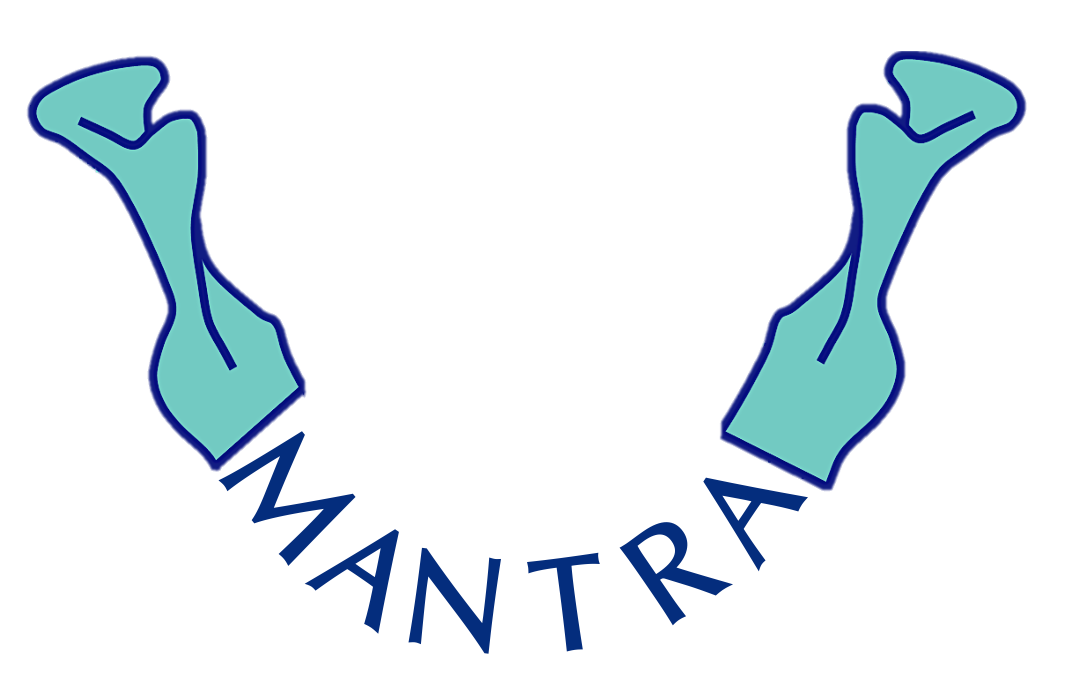 The MANdibular TRauma and Antibiotic Use (MANTRA) Study
[Insert your name here]
Collaborator

[Insert hospital name here]
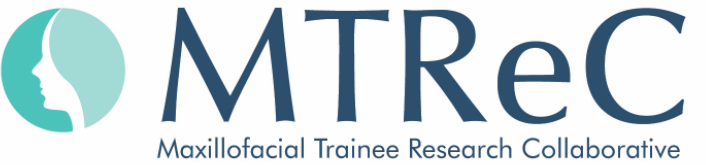 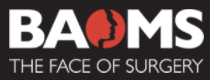 MANTRA: WHY?
Variation exists across the UK with regard to use of antibiotics when managing mandibular fractures. Preliminary results of MTReC UK wide survey...
ORIF Mandible
8/44 OMFS trauma list
36/44 General CEPOD list
Presentation
41/44 Centres admitted immediately
3/44 Discharged, booked to an OMFS trauma list
Pre operative
71/80 Commenced on IV antibiotics
9/80 No pre operative antibiotic
Post operative
57/80 2-3 IV doses
23/80 No further IV doses
Discharge
38/80 home with oral antibiotics
6 for 1 day
15 for 4-5 days 
17 for >5 days

42/80 home without oral antibiotics
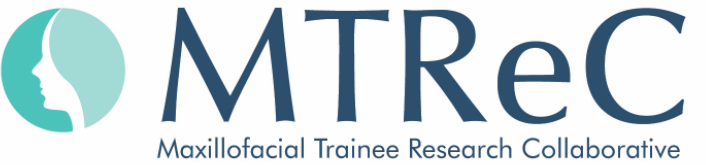 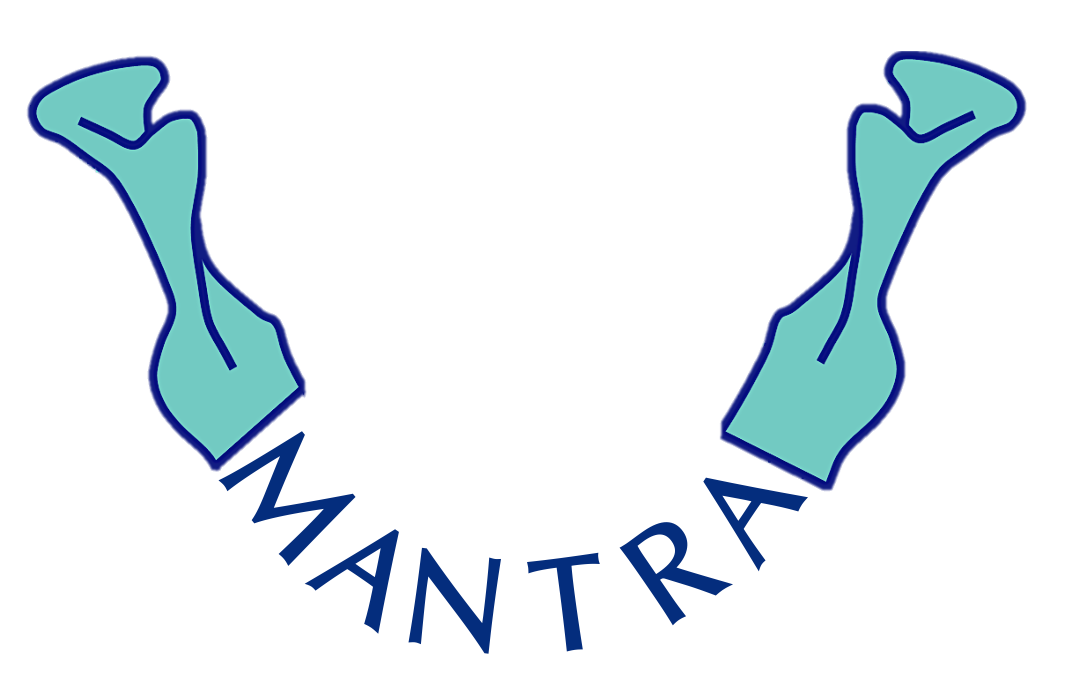 MANTRA: AIM
To assess antibiotic use in fractured mandibles with 30-day outcome measures
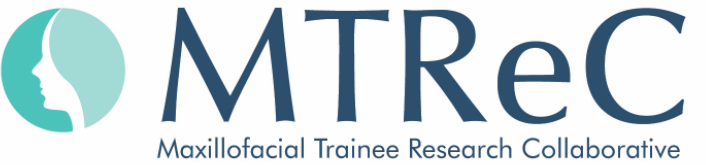 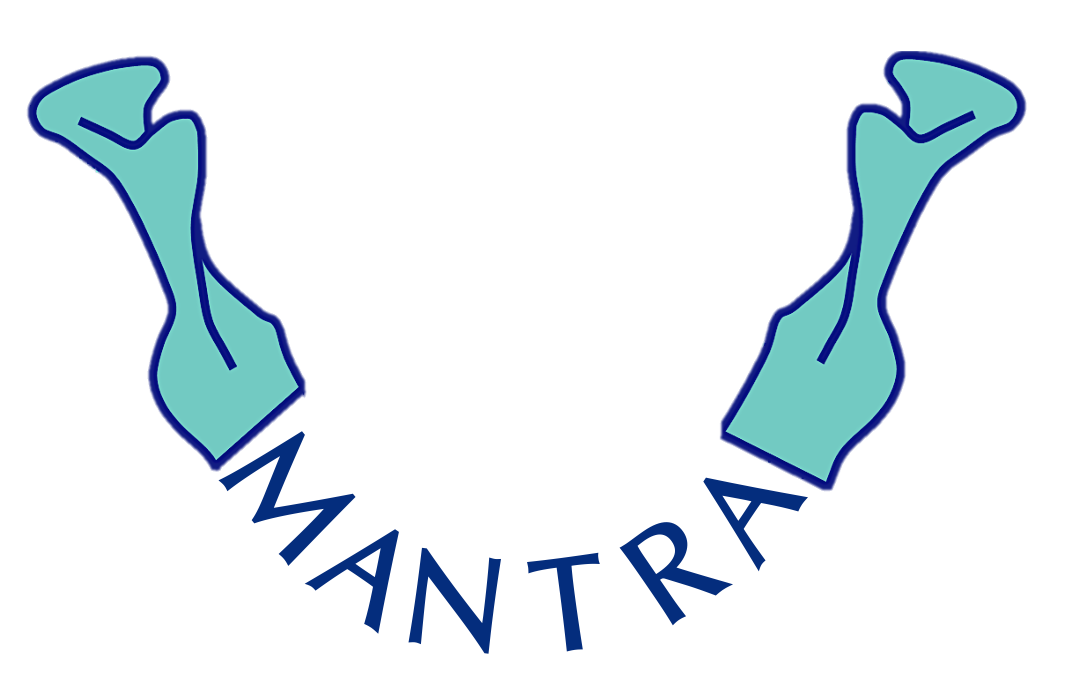 MANTRA: DESIGN
Multi-centre UK-based study
UK trainee-led study
Data collection using REDCap

Inclusion:
Fractures of mandible within dental bearing area in adults (angle to angle)

Exclusion:
Children (<18 years)
Pathological fractures
Isolated fractures of condyle or ramus
Fractures managed non-operatively
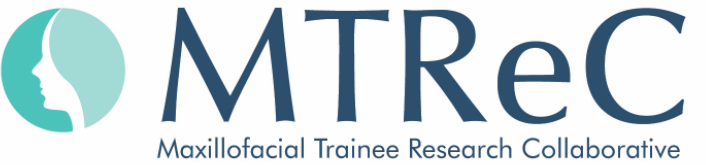 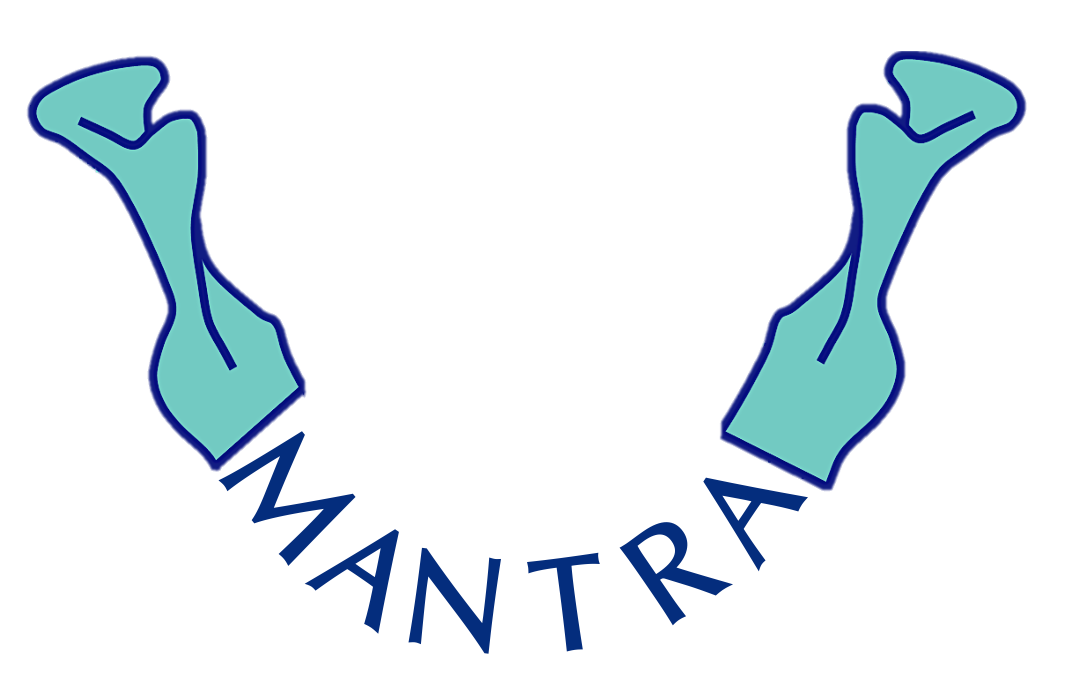 MANTRA: Get involved
Need to achieve complete datasets for 5 consecutive patients within study time period

Successful collaborators will be on any future PUBMED citable publication
Certificate of participation for portfolio
Named and acknowledged on future national/ international presentations

Less than 5 complete datasets will be acknowledged but not cited
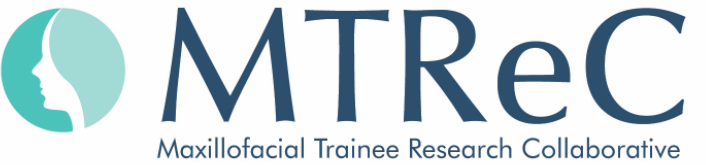 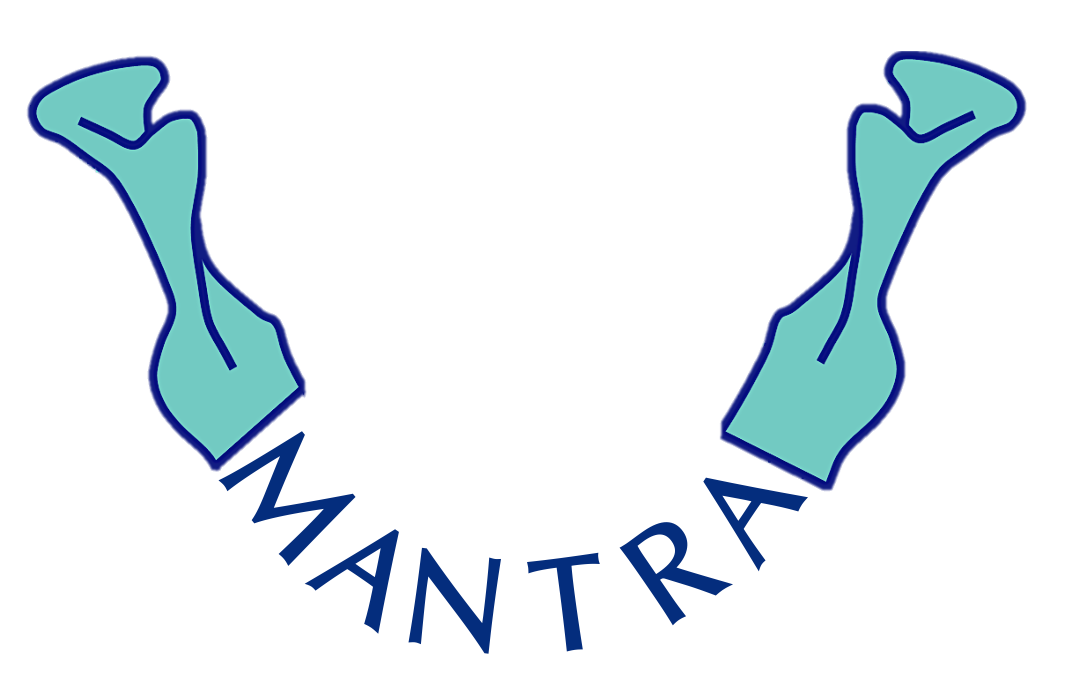 Get in touch
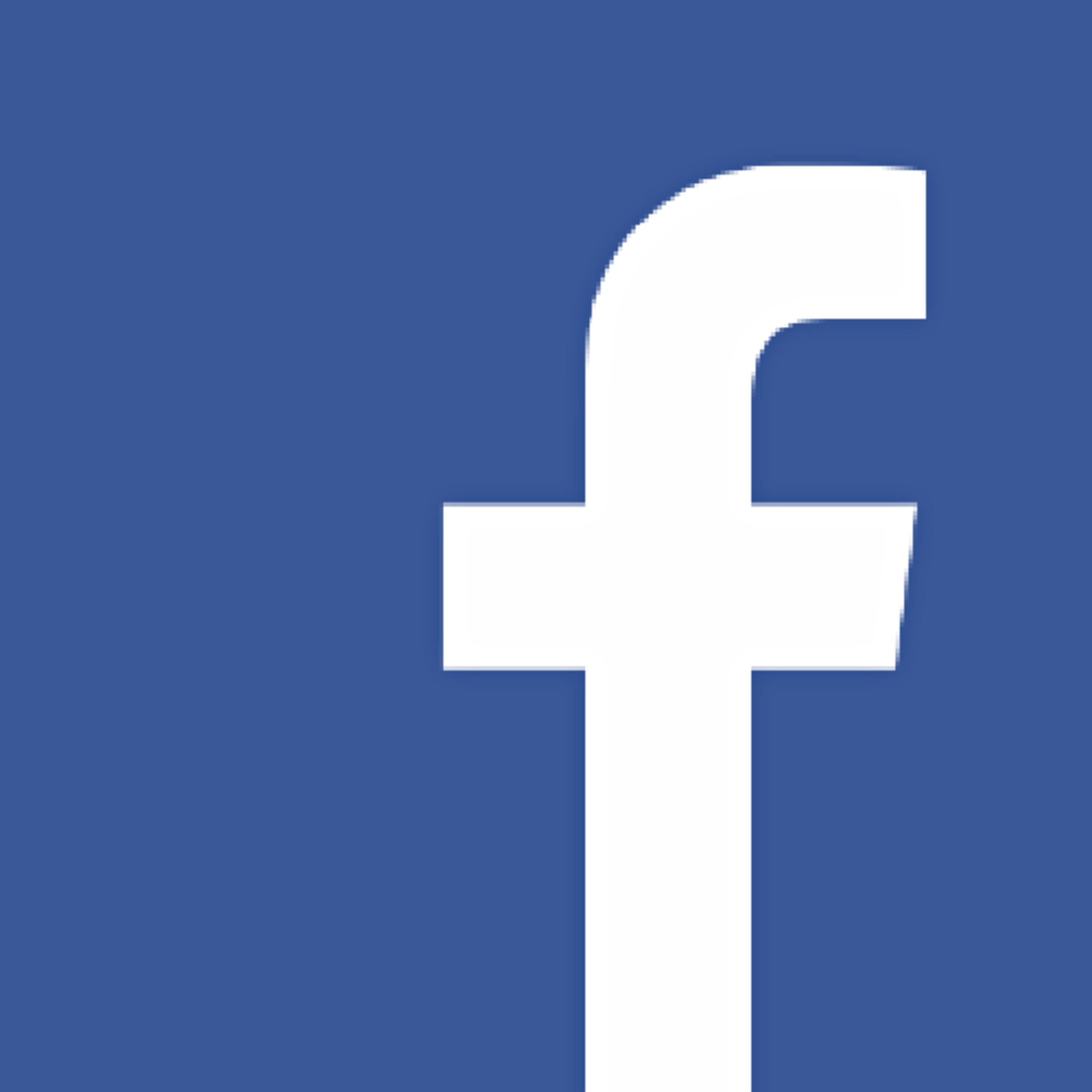 Maxillofacial Trainee Research Collaborative- MTReC
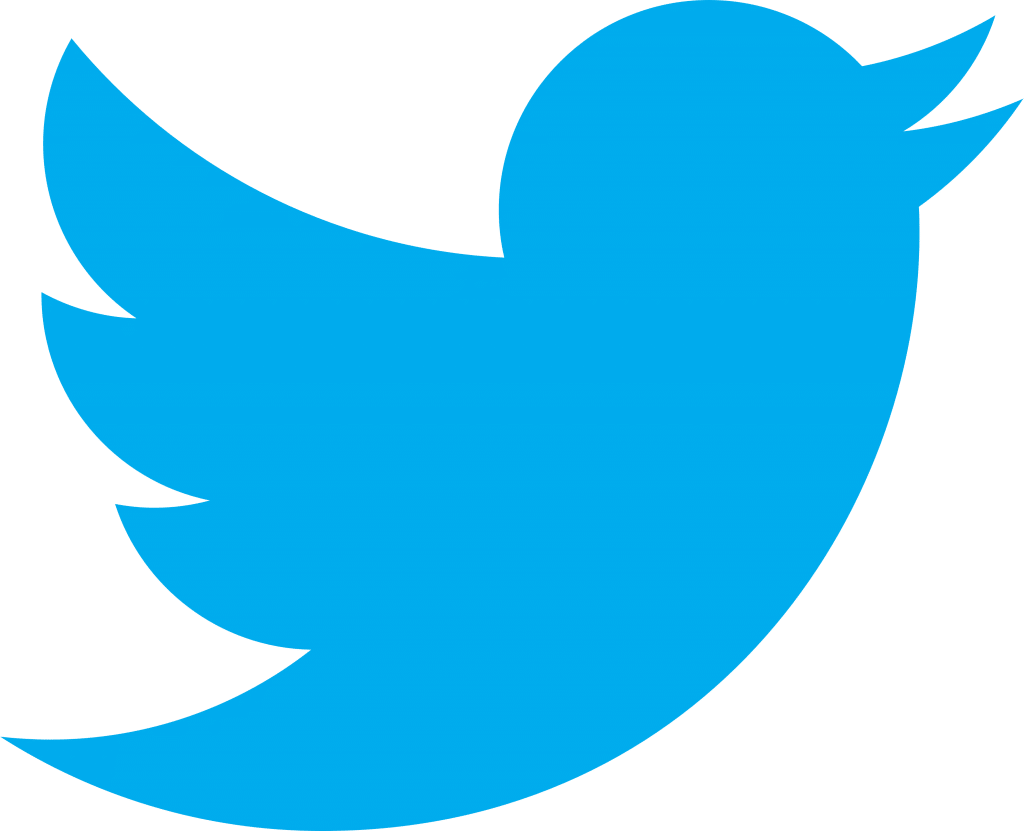 @_MTReC_
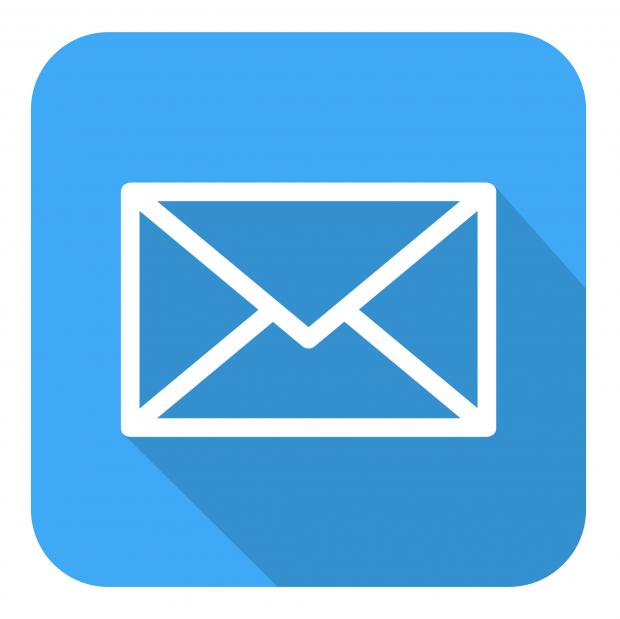 mtrecinfo@gmail.com
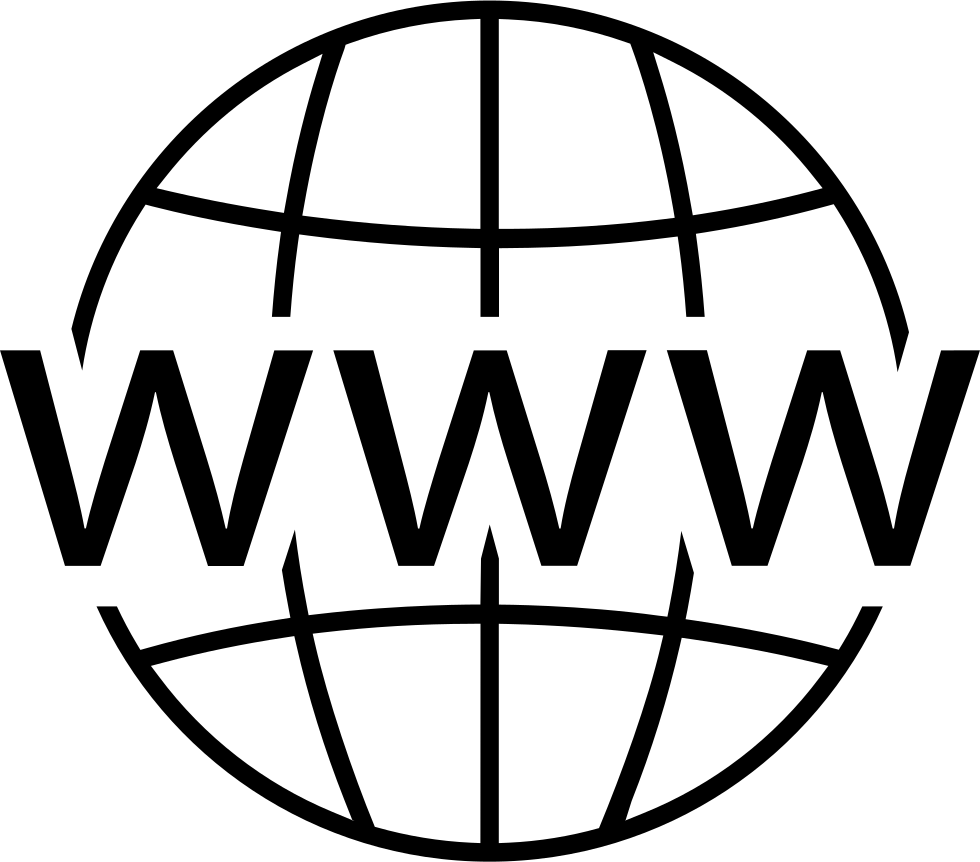 www.maxfaxtrainee.co.uk
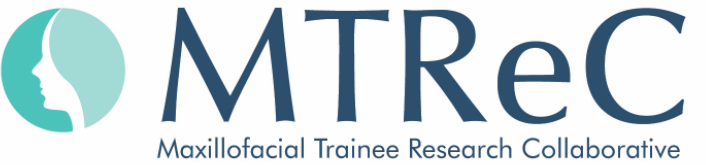 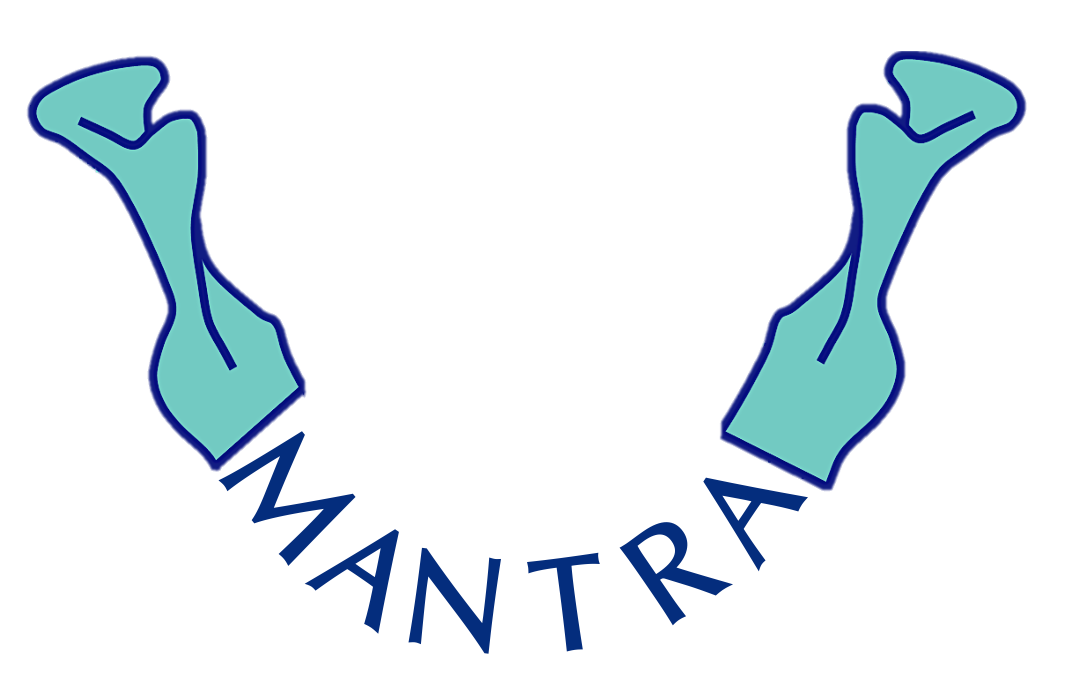